MS® PowerPoint
New Presentation dialog box
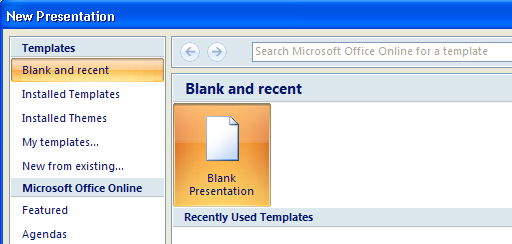 Entering text in slides
To enter text:
Click the placeholder text 
Begin typing
Adding slides
To add a slide with the default layout:
Activate the Home tab
Click the New Slide button in the Slides group to add a slide 
To add a new slide with a different layout:
Click the New Slide button down arrow to display a gallery
Click a layout to add a new slide with that layout applied
Adding bulleted text to a slide
Click in the placeholder
Type the text for the first bullet
Press Enter to display a second bullet
Type the text and press Enter
Continue this process to add additional bullets
After adding bulleted items, click outside the placeholder to deselect it
The Save command
To save a presentation for the first time:
Click the Save button on the Quick Access toolbar
In the Save As dialog box, navigate to the desired location and edit the File name box
Click Save
Updating presentations
Click the Office button and choose Save
Click the Save button
Press Ctrl+S
Saving presentations in new folders
Click the Office button and choose Save As
From the Save in list, select the appropriate location 
Click the Create New Folder button to open the New Folder dialog box
In the Name box, specify a folder name and click OK
Verify that the Save in list displays the name of the new folder
In the File name box, type a name for this copy of the presentation
Click Save
Moving slides in Normal view
On the Slides tab, drag a slide thumbnail
As you drag, the insertion point shows you where the slide will appear 
Release the mouse button
Slide Sorter view
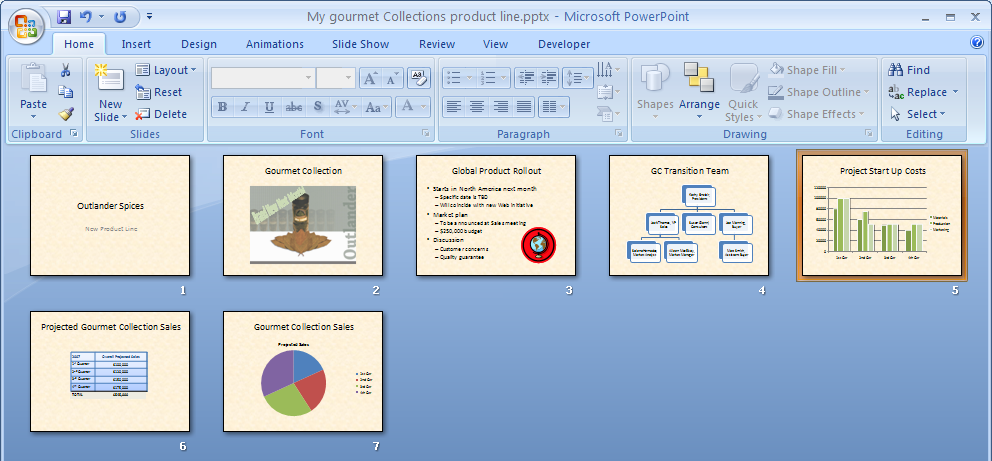 Deleting slides
Deleting slides in Normal view:
View the slide you want to remove
On the Home tab, in the Slides group, click Delete
Deleting slides in Slide Sorter view:
On the Home tab, in the Slides group, click the Delete button or press Delete
Press the Delete key on the keyboard
Slides from other presentations
In the Slides group, click the down arrow on the New Slide button 
Click Reuse Slides 
In the Reuse Slides pane, click the Browse down arrow and choose Browse File
In the Browse dialog box, select a presentation, and click Open
In the Reuse Slides pane, click a slide to add it to the current presentation
Character and paragraph formatting
Character formatting is any formatting that you can apply to individual characters, and includes changing the font, font size, and type style (bold, italic, and underlining) 
Paragraph formatting is any formatting that can apply only to whole paragraphs, and includes text alignment, line spacing, bulleted list, numbered list, and so on
Font group
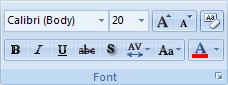 Mini toolbar
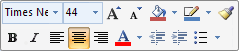 Changing the font
Select the text
Use the Font group or Mini toolbar to click the font down-arrow
Point to a font name to see a live preview
Select the font
Changing the font size
Select the text
Use the Font group or Mini toolbar to  click the Font Size down-arrow
Point to a font size to see a live preview
Select the font size
Format Painter
Select the text that contains the formatting to copy
Click the Format Painter button in the Clipboard group or on the Mini toolbar
Select the text that you want to apply the copied formatting to
Changing the bullet style
Select the text next to the bullet or bullets that you want to change 
In the Paragraph group or on the Mini toolbar, click the Bullets drop-down arrow to display the Bullets gallery
Click one of the available bullet styles to apply it and close the gallery
Numbered lists
Select the text
In the Paragraph group, click the Numbering drop-down arrow to display the Numbering gallery
Click one of the available numbering styles to apply it
Find and Replace commands
On the Home tab, click Find to display the Find dialog box
In the Find what box, type the text you want to find 
Click Replace to display the Replace with box
In the Replace with box, type the text you want to use
Click Find Next to start the search
Click Replace to change a single occurrence, or click Replace All to change all occurrences
Move text or an object
Select the text or object 
In the Clipboard group, click the Cut button or press Ctrl+X 
Place the insertion point wherever you want to insert the text or object
On the Clipboard group, click the Paste button or press Ctrl+V
Copy text or an object
Select the text or object 
In the Clipboard group, click the Copy button or press Ctrl+C
Place the insertion point wherever you want to insert the text or object
On the Clipboard group, click the Paste button or press Ctrl+V
Aligning text
Place the insertion point in a line of text or select multiple paragraphs 
In the Paragraph group, click the Align Left, Center, Align Right, or Justify button. You can also use the alignment buttons on the Mini toolbar
Drawing objects
Unit objectives
Draw objects by using tools in the Drawing group
Format, modify, move, rotate, and delete drawn objects 
Add text to drawn objects and add text to text boxes
Drawing shapes
Activate the Home tab
In the Drawing group, click Shapes and select one of the available tools 
Point to the slide
Drag until the drawing object reaches the size and shape you want
Release the mouse button
Duplicating objects
Select the object
Activate the Home tab 
In the Clipboard group, click the Paste down arrow and choose Duplicate
Deleting objects
Select the object
Press Delete
Moving objects
Select the object
Point to the object: 
If the object has a fill, point anywhere on the object
If the object doesn’t have a fill, point to the edge of the selected object
Drag the object to its new position
Release the mouse button
Resizing objects
Select the object
Point to one of the following: 
The corner sizing handles to resize the width and height proportionally
A side sizing handle to resize only the width 
A top or bottom sizing handle to resize only the height
Drag the sizing handle until the object reaches the size you want
Release the mouse button
Rotating objects
Select the object
Point to the Rotate handle
Drag either in a clockwise or counter-clockwise motion
Release the mouse button to finish the rotation
Aligning objects
Select an object
Press Ctrl or Shift, and select other objects
Activate the Drawing Tools Format tab
In the Arrange group, click Align and choose an option
Grids and guides
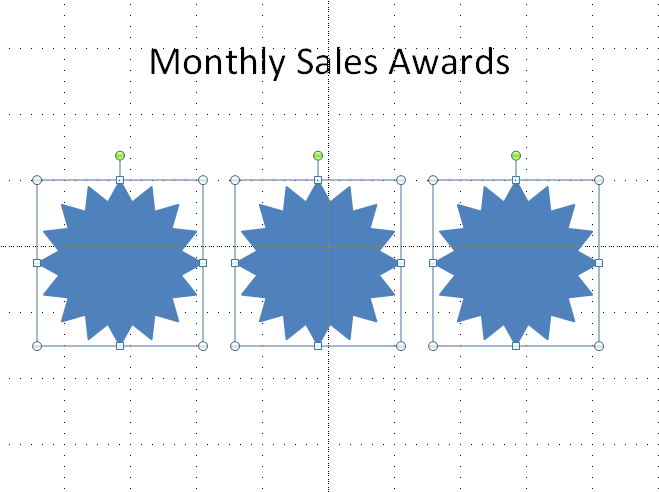 Adding text to objects
To add text to an object:
Select the object 
Type the text
Modifying text in objects
Select the text or the object containing the text
Use the options on the Mini toolbar or in the Font group (on the Home tab) to change the font, font size, and font color; you can also make the text bold, italic, underlined, or shadowed
Drawing text boxes
Click the Text Box button in either of these groups:
The Text group on the Insert tab
The Insert Shapes group on the Drawing Tools Format tab 
Drag the mouse pointer to create a text box
Type the text you want to add
Resize and reposition the text box as you want
Add a WordArt object
Activate the Insert tab
In the Text group, click WordArt to display the WordArt gallery
Select a WordArt style to add a WordArt object in the center of the slide
Type to enter text in the WordArt object
Inserting pictures
Activate the Insert tab
In the Illustrations group, click the Picture button to open the Insert Picture dialog box 
Navigate to the current unit and select the desired file
Click Insert to insert the picture file
Picture Tools Format tab
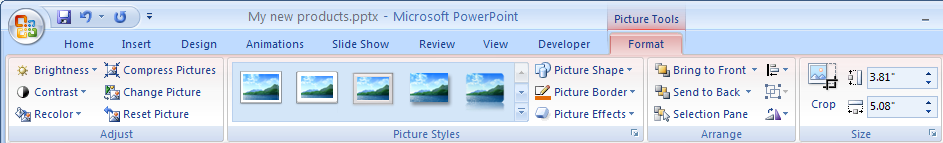 Adding clip art
Insert a new slide with the Title and Content, Two Content, Comparison, or Content with Caption layout, or change the layout of an existing slide to one of those layout styles 
On the middle of the slide, click the Clip Art icon to open the Clip Art task pane
On the Clip Art pane, display the Search in drop-down list and check the collections you want to search; close the list
continued
Adding clip art, continued
In the Search for box, enter a description and click Go
Insert the desired image on the slide by doing one of the following:
Click an image
Drag an image onto the slide
Click the down arrow and choose Insert
Web Clip Art collection
Display the Clip Art pane
Display the Search in list and check Web Collections
In the Search for box, enter a description and click Go
Insert the desired image on the slide
Table structure
Adding tables
Use a slide layout that displays the Table icon, such as the Title and Content or the Two Content layouts
On the icon in the middle of the slide, click the Table icon to open the Insert Table dialog box 
Enter the number of columns and rows you want
Click OK
Rows & Columns group buttons
Insert Above - Select a cell, then click Insert Above to insert a new row above the current row 
Insert Below - Select a cell, then click Insert Below to insert a new row below the current row 
Insert Left - Select a cell, then click Insert Left to insert a new column to the left of the current column 
Insert Right - Select a cell, then click Insert Right to insert a new column to the right of the current column
Selection techniques
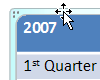 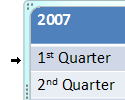 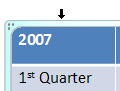 Inserting a chart
Click the Chart icon on a content slide layout, or activate the Insert tab, and click the Chart button in the Illustrations group
In the Create Chart dialog box, select a chart type in the left pane. In the right pane, select the specific chart you want to create
Click OK
Choose a SmartArt Graphic
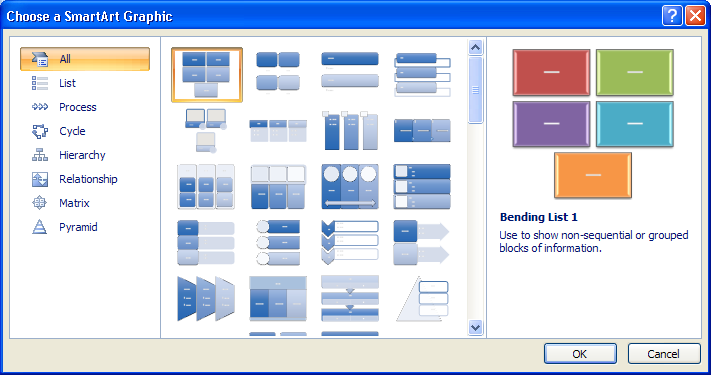 Modifying presentations
Unit objectives
Modify a presentation by using a template 
Make global changes to a presentation by using the Slide Master and Handout Master views 
Add transitions and timings 
Add speaker notes and footers 
Set up a slide show for a speaker and a kiosk
Using templates
Click the Office button and choose New to open the New Presentation dialog box 
In the left pane, select Installed Templates to access the templates stored on your computer, or select one of the options under Microsoft Office Online to access the templates available for download
In the right pane, select a design template
Click Create
Apply multiple design themes
In Slide Sorter view or Normal view, select the slide(s)
Activate the Design tab
In the Themes group, right-click the desired theme and choose Apply to Selected Slides
A slide master
Change the slide format
Open the slide master and select the Master Title Area
Change the font, font size, or color 
Select the Master Object placeholder
Change the font, font size, or color
Switch to Normal view
Update the presentation
Modify the default bullets
In Master view, select the Master Object placeholder and place the insertion point in the bullet level you want to modify
Activate the Home tab
In the Paragraph group, click the Bullets down arrow to display the Bullets gallery
Select a bullet style
Repeat steps 3 and 4 to modify other bullet levels
Switch to Normal view
Add a new slide master
Switch to Master view
On the Slide Master tab, click the Insert Slide Master button to insert a new slide
Apply formatting to the slide master
Switch to Normal view
Delete a slide master
In Master view, select the slide master that you want to delete 
Do one of the following: 
Click the Delete button in the Edit Master group
Right-click to display the shortcut menu, and choose Delete Master
Press Delete
Set a transition effect for a slide
Select the slide
Activate the Animations tab
In the Transition To This Slide group, click a transition to apply it
Apply transition effects
View the presentation in Slide Sorter view
In the Transition To This Slide group, select a transition, apply a transition sound, and change the transition speed
Click Apply To All
Apply transitions to selected slides
Switch to Slide Sorter or Normal view 
Select the slides that will have the transition effects applied to them
In the Transition To This Slide group, specify the transition effects
Setting timings for a slide show
Clear On Mouse Click
Check Automatically After
Under Automatically After, set the timings between slides by entering the number of seconds in the box
Click Apply to All
Rehearse timings
Activate the Slide Show tab; in the Setup group, click Rehearse Timings to switch to Slide Show view and display the Rehearsal toolbar 
Click the Next button on the Rehearsal toolbar to move through your presentation
Click Yes to record the timings
Press F5 to view the slide show
Add speaker notes
Display the slide to which you want to add notes 
Activate the View tab and click Notes Page 
Click the notes placeholder to place the insertion point 
Enter the text
Add a footer
Activate the Insert tab; in the Text group, click Header & Footer to display the Header & Footer dialog box with the Slide tab active
Check Footer
Enter text in the Footer box
Click Apply to All
Header and Footer dialog box
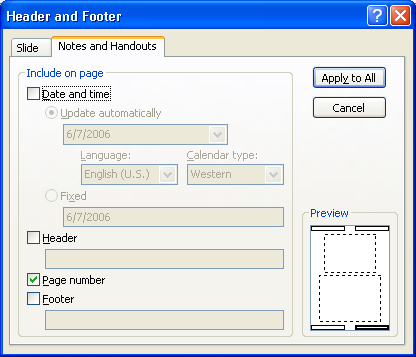 Slide shows for speakers
Activate the Slide Show tab
In the Set Up group, click Set Up Slide Show to display the Set Up Show dialog box
Under Show type, select the Presented by a speaker (full screen) option and other necessary options
Click OK
Set Up Show dialog box
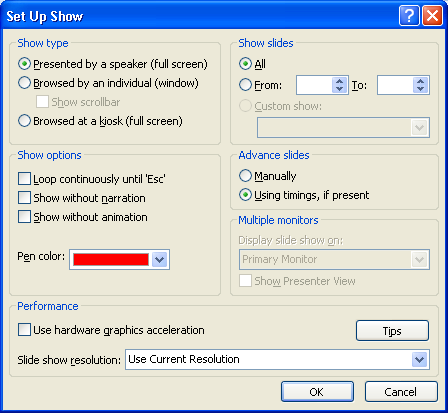 Set up a slide show for a kiosk
Open the Set Up Show dialog box
Under Show type, select the Browsed at a kiosk (full screen) option
Under Show slides, select the range of slides you want to include in the slide show
Under Advance slides, select the options you want for controlling the pace of the presentation
Click OK
Proofing and delivering presentations
Unit objectives
Proof a presentation by using the Spell Check, AutoCorrect, and Thesaurus features 
Customize and preview a presentation
Print an entire presentation, an individual slide, handouts, notes pages, and the outline
Spelling dialog box
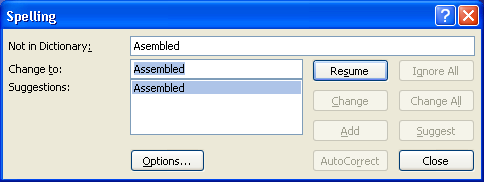 The Thesaurus
On the Review tab, in the Proofing group, click Thesaurus to open the Research pane with a list of synonyms 
Read through the list to get a general sense of the meaning of the word
Display the list for the desired word and select Insert
Running a presentation
Hiding and unhiding a slide
To hide a slide:
Select the slide 
Activate the Slide Show tab
In the Set Up group, click Hide Slide
To unhide a slide:
Select the hidden slide 
Click the Hide Slide button to turn it off
Preview in black and white
To preview in black and white:
Activate the View tab 
Click Pure Black and White
To preview in grayscale:
On the View tab, click Grayscale
Modifying page setup
Activate the Design tab 
In the Page Setup group, click Page Setup to open the Page Setup dialog box 
From the Slides sized for list, select the format of your choice
Under Orientation, select an orientation (Portrait or Landscape) and other options
Click OK
Print dialog box
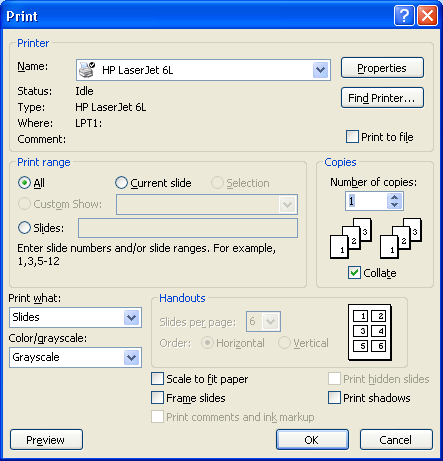 Printing individual slides
Select the slide you want to print
Click the Office button and choose Print (or press Ctrl+P) to open the Print dialog box
Under Print range, select Current slide
Click OK
Print output options
PowerPoint output options:
Slides
Handouts
Speaker notes
Presentation outline
Add a WordArt object
Activate the Insert tab
In the Text group, click WordArt to display the WordArt gallery
Select a WordArt style to add a WordArt object in the center of the slide
Type to enter text in the WordArt object
Inserting pictures
Activate the Insert tab
In the Illustrations group, click the Picture button to open the Insert Picture dialog box 
Navigate to the current unit and select the desired file
Click Insert to insert the picture file
Picture Tools Format tab
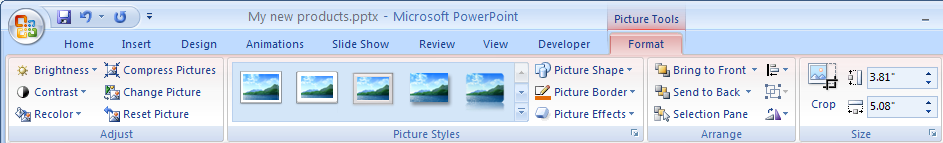 Adding clip art
Insert a new slide with the Title and Content, Two Content, Comparison, or Content with Caption layout, or change the layout of an existing slide to one of those layout styles 
On the middle of the slide, click the Clip Art icon to open the Clip Art task pane
On the Clip Art pane, display the Search in drop-down list and check the collections you want to search; close the list
continued
Adding clip art, continued
In the Search for box, enter a description and click Go
Insert the desired image on the slide by doing one of the following:
Click an image
Drag an image onto the slide
Click the down arrow and choose Insert
Web Clip Art collection
Display the Clip Art pane
Display the Search in list and check Web Collections
In the Search for box, enter a description and click Go
Insert the desired image on the slide